EKO HIMNA besedilo: A. Bogataj, glasba: V. Lampič
IN ZATO JAZ IN TI
Z ENERGIJO VARČUJEVA,
ZA PRIHODNOST VSEH LJUDI,
ZEMLJO NAŠO VARUJEVA.
VSE PREVEČ TAKŠNIH JE LJUDI,
KI PRAV ZA VSE SE JIM VSEENOZDI.
ENERGIJO TROŠIJO
ODPADKOV NE LOČUJEJO.

 
         
ZEMLJA NAŠA UTRUJENA JE ŽE,
TOLIKO SMETI PRENESE NE.
VČASIH PA SE NAM ZAZDI,
DA PRAV NIKOMUR ZANJO MAR NIČ NI.
SONCE, VETER, VODA,
POMEMBNI VIRI ENERGIJE SO.
SKOZI DAN NAS SPREMLJAJO,
Z NJIMI NOV SVET USTVARJAMO.
IN ZATO JAZ IN TI
Z ENERGIJO VARČUJEVA,
ZA PRIHODNOST VSEH LJUDI,
ZEMLJO NAŠO VARUJEVA.
.
EKO HIMNA    besedilo: A. Bogataj, glasba: V. Lampič
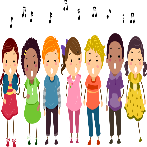 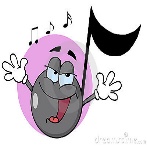 VSE PREVEČ TAKŠNIH JE LJUDI,
KI PRAV ZA VSE SE JIM VSEENOZDI.
ENERGIJO TROŠIJO
ODPADKOV NE LOČUJEJO.

 
         
ZEMLJA NAŠA UTRUJENA JE ŽE,
TOLIKO SMETI PRENESE NE.
VČASIH PA SE NAM ZAZDI,
DA PRAV NIKOMUR ZANJO MAR NIČ NI.
IN ZATO JAZ IN TI
Z ENERGIJO VARČUJEVA,
ZA PRIHODNOST VSEH LJUDI,
ZEMLJO NAŠO VARUJEVA.
SONCE, VETER, VODA,
POMEMBNI VIRI ENERGIJE SO.
SKOZI DAN NAS SPREMLJAJO,
Z NJIMI NOV SVET USTVARJAMO.
IN ZATO JAZ IN TI
Z ENERGIJO VARČUJEVA,
ZA PRIHODNOST VSEH LJUDI,
ZEMLJO NAŠO VARUJEVA.
.